حوكمة الشركات
متطلبات وآليات تطبيقها
(التشريعية والرقابية)
د. محمد إبراهيم الوسمي
كلية الحقوق – جامعة الكويت
منتدى حوكمة الشركات - هيئة أسواق المال
20 مارس 2016
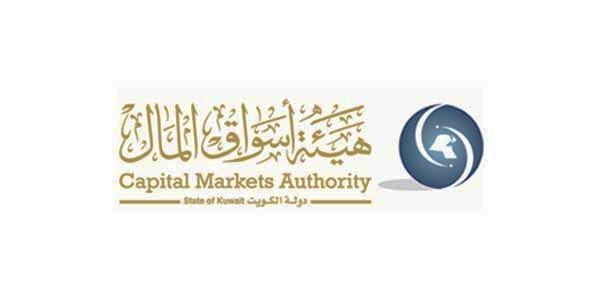 حوكمة الشركات		متطلبات وآليات تطبيقها (التشريعية والرقابية)
أولاً: الاطار التشريعي والرقابي لحوكمة الشركات في دولة الكويت.
ثانياً: التحديات التي تواجه تطبيق حوكمة الشركات في دولة الكويت.
ثالثاً: دور الجهات المختلفة ذات العلاقة (الحكومية والخاصة) في إرساء ممارسات حوكمة الشركات في دولة الكويت.
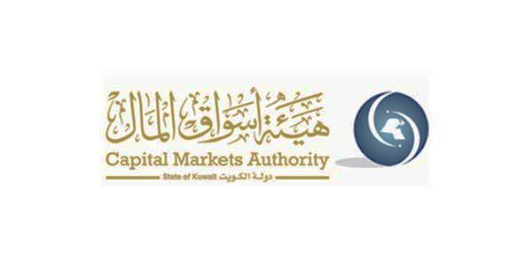 أولاً: الاطار التشريعي والرقابي لحوكمة الشركات في دولة الكويت
(1) المرحلة ما قبل صدور قانون هيئة أسواق المال وقانون الشركات الجديد
قانون الشركات التجارية الكويتي القديم 1960/15.
التعليمات الصادرة من بنك الكويت المركزي بشأن مبادئ الإدارة السليمة للبنوك والمؤسسات المالية 2004.
(2) المرحلة ما بعد صدور قانون هيئة أسواق المال وقانون الشركات الكويتي الجديد 
قانون رقم 7 لسنة 2010 بشأن إنشاء هيئة أسواق المال وتنظيم نشاط الأوراق المالية وتعديلاته.
قانون الشركات الكويتي رقم 1 لسنة 2016
تعليمات بنك الكويت المركزي بشأن قواعد ونظم الحوكمة في البنوك الكويتية 2012 
الكتاب الخامس عشر من اللائحة التنفيذية لهيئة أسواق المال بشأن قواعد حوكمة الشركات
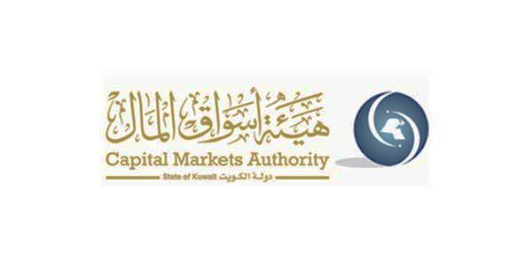 حوكمة الشركات		متطلبات وآليات تطبيقها (التشريعية والرقابية)
الاطار التشريعي والرقابي لحوكمة الشركات في دولة الكويت.
التحديات التي تواجه تطبيق حوكمة الشركات في دولة الكويت.
دور الجهات المختلفة ذات العلاقة (الحكومية والخاصة) في إرساء ممارسات حوكمة الشركات في دولة الكويت.
أولاً: المرحلة ما قبل صدور قانون هيئة أسواق المال وقانون الشركات الجديد:

نص قانون الشركات التجارية الكويتي القديم 1960/15على بعض الأحكام التي من شأنها حماية المساهمين، مثل:

المعاملة المتساوية بين جميع المساهمين.
يعطي الأولوية للمساهمين للاكتتاب بزيادة رأس المال.
حق المساهمين الذي يملكون أكثر من ١٥٪ برفع دعوى بطلان قرارات الجمعية العامة للمساهمين بشرط أن يكونوا ممن اعترض على هذا القرار.
حق المساهمين بالاطلاع على المعلومات الخاصة بالشركة المفصح عنها لوزارة التجارة والصناعة فقط.
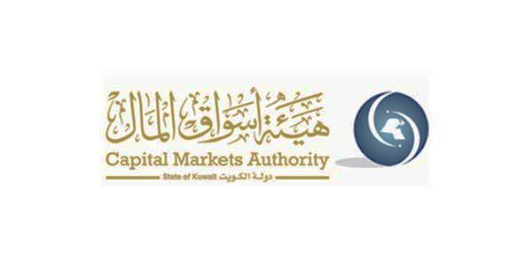 4
حوكمة الشركات		متطلبات وآليات تطبيقها (التشريعية والرقابية)
الاطار التشريعي والرقابي لحوكمة الشركات في دولة الكويت.
التحديات التي تواجه تطبيق حوكمة الشركات في دولة الكويت.
دور الجهات المختلفة ذات العلاقة (الحكومية والخاصة) في إرساء ممارسات حوكمة الشركات في دولة الكويت.
أولاً: المرحلة ما قبل صدور قانون هيئة أسواق المال وقانون الشركات الجديد:

التعليمات الصادرة من بنك الكويت المركزي بشأن مبادئ الإدارة السليمة للبنوك والمؤسسات المالية 2004:

معاملة متساوية بين جميع المساهمين والسعي لحماية حقوقهم.
الإفصاح والشفافية عن المعلومات المهمة للمساهمين بالأوقات المناسبة.
التحديد الواضح لمسؤوليات ومهام مجلس الإدارة والإدارة التنفيذية واشتراط حصول المترشحين لتلك المناصب على مؤهلات محاسبية.
إلزام الجهات الخاضعة لرقابة بنك الكويت المركزي بتشكيل لجان تدقيق تتألف من ثلاثة من أعضاء مجلس الإدارة الغير تنفيذيين.
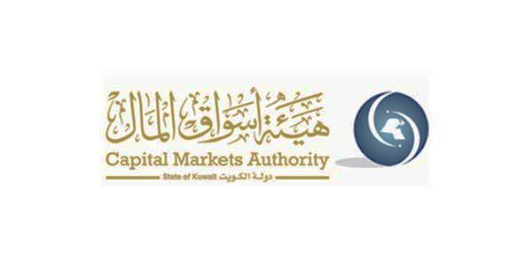 5
حوكمة الشركات		متطلبات وآليات تطبيقها (التشريعية والرقابية)
الاطار التشريعي والرقابي لحوكمة الشركات في دولة الكويت.
التحديات التي تواجه تطبيق حوكمة الشركات في دولة الكويت.
دور الجهات المختلفة ذات العلاقة (الحكومية والخاصة) في إرساء ممارسات حوكمة الشركات في دولة الكويت.
ثانياً: المرحلة ما بعد صدور قانون هيئة أسواق المال وقانون الشركات الكويتي الجديد :
قانون رقم 7 لسنة 2010 بشأن إنشاء هيئة أسواق المال وتنظيم نشاط الأوراق المالية وتعديلاته.

بعض أهداف هيئة أسواق المال المنصوص عليها في المادة 3 من هذا القانون تعزز التطبيق السليم لقواعد الحوكمة، حيث تنص هذا المادة على التالي:

تنظيم نشاط الأوراق المالية بما يتسم بالعدالة والتنافسية والشفافية.
توفير حماية المتعاملين في نشاط الأوراق المالية.
تطبيق سياسة الإفصاح الكامل بما يحقق العدالة والشفافية ويمنع تعارض المصالح واستغلال المعلومات الداخلية.
العمل على ضمان الالتزام بالقوانين واللوائح ذات العلاقة بنشاط الأوراق المالية
توعية الجمهور بنشاط الأوراق المالية.
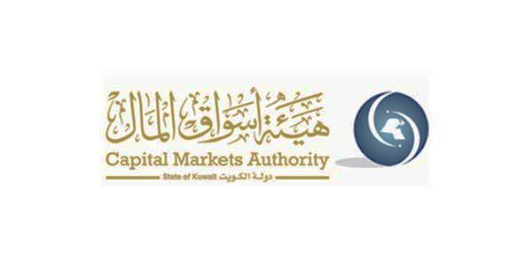 6
حوكمة الشركات		متطلبات وآليات تطبيقها (التشريعية والرقابية)
الاطار التشريعي والرقابي لحوكمة الشركات في دولة الكويت.
التحديات التي تواجه تطبيق حوكمة الشركات في دولة الكويت.
دور الجهات المختلفة ذات العلاقة (الحكومية والخاصة) في إرساء ممارسات حوكمة الشركات في دولة الكويت.
ثانياً: المرحلة ما بعد صدور قانون هيئة أسواق المال وقانون الشركات الكويتي الجديد :
قانون رقم 7 لسنة 2010 بشأن إنشاء هيئة أسواق المال وتنظيم نشاط الأوراق المالية وتعديلاته.

وكذلك ما يعزز تطبيق قواعد الحوكمة في قانون هيئة أسواق المال ما جاء في الفصل العاشر والمتعلق بالإفصاح عن الملكيات في الشركات.
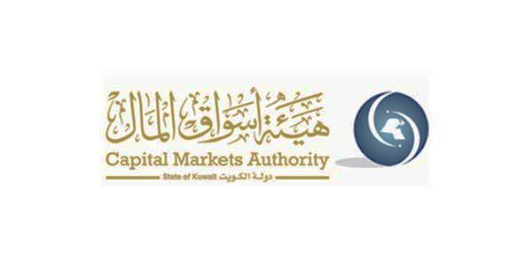 7
حوكمة الشركات		متطلبات وآليات تطبيقها (التشريعية والرقابية)
الاطار التشريعي والرقابي لحوكمة الشركات في دولة الكويت.
التحديات التي تواجه تطبيق حوكمة الشركات في دولة الكويت.
دور الجهات المختلفة ذات العلاقة (الحكومية والخاصة) في إرساء ممارسات حوكمة الشركات في دولة الكويت.
ثانياً: المرحلة ما بعد صدور قانون هيئة أسواق المال وقانون الشركات الكويتي الجديد :
قانون رقم 7 لسنة 2010 بشأن إنشاء هيئة أسواق المال وتنظيم نشاط الأوراق المالية وتعديلاته.

بالإضافة للفصل الحادي عشر (ثانيا) الجرائم والعقوبات حيث نص في هذا الفصل على عقوبات جزائية من شأنها تعزيز مبادئ حوكمة الشركات ومن تلك العقوبات على سبيل المثال:

كل مطلع قام ببيع أو شراء ورقة مالية أثناء حيازته لمعلومات داخلية عنها، أو كشف عن المعلومات الداخلية، أو أعطى مشورة على أساس المعلومات الداخلية لشخص آخر.
كل من يخضع لأحكام قانون هيئة أسواق المال وأفشى سرا اتصل بعلمه بحكم طبيعة عمله أو وظيفته أو منصبه.
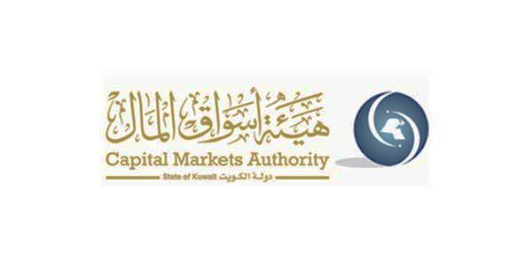 8
حوكمة الشركات		متطلبات وآليات تطبيقها (التشريعية والرقابية)
الاطار التشريعي والرقابي لحوكمة الشركات في دولة الكويت.
التحديات التي تواجه تطبيق حوكمة الشركات في دولة الكويت.
دور الجهات المختلفة ذات العلاقة (الحكومية والخاصة) في إرساء ممارسات حوكمة الشركات في دولة الكويت.
ثانياً: المرحلة ما بعد صدور قانون هيئة أسواق المال وقانون الشركات الكويتي الجديد :
قانون رقم 7 لسنة 2010 بشأن إنشاء هيئة أسواق المال وتنظيم نشاط الأوراق المالية وتعديلاته

وكذلك يعاقب بالغرامة وفقا لأحكام قانون هيئة أسواق المال:

كل من أغفل أو حجب أو منع معلومات ذات أثر جوهري أوجب القانون أو اللائحة الإدلاء بها أو الإفصاح عنها للهيئة أو البورصة بشأن شراء أو بيع ورقة مالية أو بشأن توصية لشراء أو بيع ورقة مالية.
كل من خالف أحكام الفصل العاشر بشأن الإفصاح عن المصالح.
كل من خالف أي نص وارد في الفصل السابع من قانون هيئة أسواق المال في شأن الاستحواذ وحماية الأقلية.
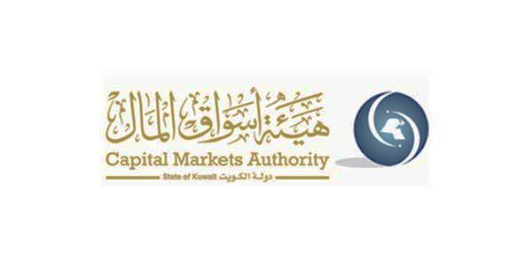 9
حوكمة الشركات		متطلبات وآليات تطبيقها (التشريعية والرقابية)
الاطار التشريعي والرقابي لحوكمة الشركات في دولة الكويت.
التحديات التي تواجه تطبيق حوكمة الشركات في دولة الكويت.
دور الجهات المختلفة ذات العلاقة (الحكومية والخاصة) في إرساء ممارسات حوكمة الشركات في دولة الكويت.
ثانياً: المرحلة ما بعد صدور قانون هيئة أسواق المال وقانون الشركات الكويتي الجديد :
قانون الشركات الكويتي رقم 1 لسنة 2016
يشتمل هذا القانون على بعض الأحكام التي تعزز تطبيق حوكمة الشركات، حيث نص في هذا القانون على سبيل المثال الأحكام التالية:
يتمتع المؤسسون والمساهمون بحقوق متساوية ويخضعون لالتزامات واحدة مع مراعاة أحكام القانون 
عدم جواز الجمع بين منصبي رئيس مجلس إدارة الشركة والرئيس التنفيذي للشركة المساهمة العامة.
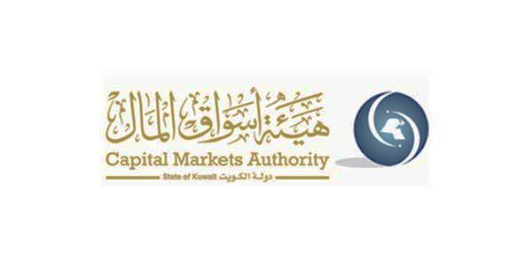 10
حوكمة الشركات		متطلبات وآليات تطبيقها (التشريعية والرقابية)
الاطار التشريعي والرقابي لحوكمة الشركات في دولة الكويت.
التحديات التي تواجه تطبيق حوكمة الشركات في دولة الكويت.
دور الجهات المختلفة ذات العلاقة (الحكومية والخاصة) في إرساء ممارسات حوكمة الشركات في دولة الكويت.
ثانياً: المرحلة ما بعد صدور قانون هيئة أسواق المال وقانون الشركات الكويتي الجديد :
قانون الشركات الكويتي رقم 1 لسنة 2016
يشتمل هذا القانون على بعض الأحكام التي تعزز تطبيق حوكمة الشركات، حيث نص في هذا القانون على سبيل المثال الأحكام التالية:
إلزام الجهات الرقابية بإصدار قواعد حوكمة الشركات للشركات الخاضعة لرقابتها، وذلك لهدف تحقيق أفضل حماية وتوازن بين مصالح الشركة والمساهمين وأصحاب المصالح الأخرى المرتبطة بها، والشروط التي يجب توافرها في أعضاء مجلس الإدارة المستقلين على ألا يزيد عددهم عن نصف عدد أعضاء مجلس الإدارة.
يمنع رئيس وأعضاء مجلس الإدارة من الاستفادة من المعلومات التي تصل إليهم بحكم مناصبهم في الحصول على منفعة لأنفسهم أو للغير.
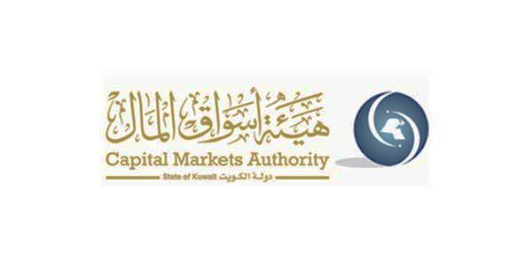 11
حوكمة الشركات		متطلبات وآليات تطبيقها (التشريعية والرقابية)
الاطار التشريعي والرقابي لحوكمة الشركات في دولة الكويت.
التحديات التي تواجه تطبيق حوكمة الشركات في دولة الكويت.
دور الجهات المختلفة ذات العلاقة (الحكومية والخاصة) في إرساء ممارسات حوكمة الشركات في دولة الكويت.
ثانياً: المرحلة ما بعد صدور قانون هيئة أسواق المال وقانون الشركات الكويتي الجديد :
قانون الشركات الكويتي رقم 1 لسنة 2016
يشتمل هذا القانون على بعض الأحكام التي تعزز تطبيق حوكمة الشركات، حيث نص في هذا القانون على سبيل المثال الأحكام التالية:
يجب الحصول على ترخيص للتعاملات ذات الصلة من الجمعية العامة لمساهمين الشركة. 
مسؤولية رئيس وأعضاء مجلس إدارة الشركة أمام المساهمين والغير عن جميع أعمال الغش وإساءة استعمال السلطة وعن كل مخالفة للقانون أو عقد الشركة وعن الخطأ في الادارة.
الحق لأي مساهم نيابة عن الشركة رفع دعوى المسؤولية حال عدم قيام الشركة برفعها.
12
حوكمة الشركات		متطلبات وآليات تطبيقها (التشريعية والرقابية)
الاطار التشريعي والرقابي لحوكمة الشركات في دولة الكويت.
التحديات التي تواجه تطبيق حوكمة الشركات في دولة الكويت.
دور الجهات المختلفة ذات العلاقة (الحكومية والخاصة) في إرساء ممارسات حوكمة الشركات في دولة الكويت.
ثانياً: المرحلة ما بعد صدور قانون هيئة أسواق المال وقانون الشركات الكويتي الجديد :
قانون الشركات الكويتي رقم 1 لسنة 2016
يشتمل هذا القانون على بعض الأحكام التي تعزز تطبيق حوكمة الشركات، حيث نص في هذا القانون على سبيل المثال الأحكام التالية:
يجوز النص في عقد الشركة على التصويت التراكمي.
يجوز لكل مساهم إقامة دعوى ببطلان أي قرار يصدر عن مجلس إدارة الشركة أو الجمعية العامة بنوعيها مخالف للقانون أو عقد الشركة أو كان يقصد فيه الإضرار بمصالح الشركة, كما يجوز الطعن على قرارات الجمعية العامة للشركة بنوعيها التي يكون فيها إجحاف بحقوق الأقلية من المساهمين ويتم الطعن من قبل عدد من المساهمين يملكون ما لا يقل عن خمسة عشر بالمئة من رأس مال الشركة المصدر ولا يكونوا ممن وافقوا على تلك القرارات.
13
حوكمة الشركات		متطلبات وآليات تطبيقها (التشريعية والرقابية)
الاطار التشريعي والرقابي لحوكمة الشركات في دولة الكويت.
التحديات التي تواجه تطبيق حوكمة الشركات في دولة الكويت.
دور الجهات المختلفة ذات العلاقة (الحكومية والخاصة) في إرساء ممارسات حوكمة الشركات في دولة الكويت.
ثانياً: المرحلة ما بعد صدور قانون هيئة أسواق المال وقانون الشركات الكويتي الجديد :
قانون الشركات الكويتي رقم 1 لسنة 2016
يشتمل هذا القانون على بعض الأحكام التي تعزز تطبيق حوكمة الشركات، حيث نص في هذا القانون على سبيل المثال الأحكام التالية:
يجوز للمساهمين ممن يملكون على الأقل خمسة بالمئة من رأس مال الشركة أن يطلبوا من الوزارة تعيين مدقق حسابات لإجراء تفتيش على الشركة فيما ينسبوه لمدير أو أعضاء مجلس إدارة الشركة أو مراقب الحسابات أو الرئيس التنفيذي من مخالفات في أداء واجبهم.
الفصل الثاني: العقوبات المواد 304-303
14
حوكمة الشركات		متطلبات وآليات تطبيقها (التشريعية والرقابية)
الاطار التشريعي والرقابي لحوكمة الشركات في دولة الكويت.
التحديات التي تواجه تطبيق حوكمة الشركات في دولة الكويت.
دور الجهات المختلفة ذات العلاقة (الحكومية والخاصة) في إرساء ممارسات حوكمة الشركات في دولة الكويت.
ثانياً: المرحلة ما بعد صدور قانون هيئة أسواق المال وقانون الشركات الكويتي الجديد :
تعليمات بنك الكويت المركزي بشأن قواعد ونظم الحوكمة في البنوك الكويتية 2012 
وفقا لهذه التعليمات والنظم عرفت حوكمة الشركات بأنها:
" مجموعة من النظم والهياكل التنظيمية والعمليات التي تحقق الانضباط المؤسسي وفقا للمعايير والمبادئ العالمية وذلك من خلال تحديد مسؤوليات وواجبات مجلس الإدارة والإدارة التنفيذية للشركة وتأخذ في الاعتبار حماية حقوق المساهمين والأطراف ذات العلاقة".
15
حوكمة الشركات		متطلبات وآليات تطبيقها (التشريعية والرقابية)
الاطار التشريعي والرقابي لحوكمة الشركات في دولة الكويت.
التحديات التي تواجه تطبيق حوكمة الشركات في دولة الكويت.
دور الجهات المختلفة ذات العلاقة (الحكومية والخاصة) في إرساء ممارسات حوكمة الشركات في دولة الكويت.
ثانياً: المرحلة ما بعد صدور قانون هيئة أسواق المال وقانون الشركات الكويتي الجديد :
تعليمات بنك الكويت المركزي بشأن قواعد ونظم الحوكمة في البنوك الكويتية 2012 
وتضمنت هذه التعليمات محاور أساسية لتطبيق الحوكمة ومن أهمها المحاور التالية:
مجلس الإدارة: تحديد مسؤوليات مجلس الادارة وتشكيله وتشكيل لجانه.
القيم السلوكية وتعارض المصالح وهيكل المجموعة.
الإدارة التنفيذية العليا: تحديد مسؤوليات الادارة التنفيذية.
إدارة المخاطر وضوابط الرقابة الداخلية: يجب أن يكون لدى البنك إدارة خاصة للمخاطر.
نظم وسياسة منح المكافآت: يجب أن يكون لدى البنك سياسة واضحة مكتوبة لمنح المكافآت وربطها بأداء البنك.
16
حوكمة الشركات		متطلبات وآليات تطبيقها (التشريعية والرقابية)
الاطار التشريعي والرقابي لحوكمة الشركات في دولة الكويت.
التحديات التي تواجه تطبيق حوكمة الشركات في دولة الكويت.
دور الجهات المختلفة ذات العلاقة (الحكومية والخاصة) في إرساء ممارسات حوكمة الشركات في دولة الكويت.
ثانياً: المرحلة ما بعد صدور قانون هيئة أسواق المال وقانون الشركات الكويتي الجديد :
تعليمات بنك الكويت المركزي بشأن قواعد ونظم الحوكمة في البنوك الكويتية 2012 
وتضمنت هذه التعليمات محاور أساسية لتطبيق الحوكمة ومن أهمها المحاور التالية:
الإفصاح والشفافية: يجب أن تتضمن سياسات البنك آلية مناسبة للإفصاح عن المعلومات المهمة للمساهمين، وقد عرفت هذه التعليمات معنى المعلومات المهمة المتطلب الإفصاح عنها وهي: أي معلومات تؤثر على أسعار أسهم الشركة أو البنك أو تلك المعلومات التي يؤدي حذفها أو عدم التصريح عنها إلى التأثير في القرارات الاقتصادية المتخذة من قبل مستخدمي هذه المعلومات.
البنوك ذات الهياكل المعقدة.
حماية حقوق المساهمين.
حماية حقوق الأطراف أصحاب المصالح.
17
حوكمة الشركات		متطلبات وآليات تطبيقها (التشريعية والرقابية)
الاطار التشريعي والرقابي لحوكمة الشركات في دولة الكويت.
التحديات التي تواجه تطبيق حوكمة الشركات في دولة الكويت.
دور الجهات المختلفة ذات العلاقة (الحكومية والخاصة) في إرساء ممارسات حوكمة الشركات في دولة الكويت.
ثانياً: المرحلة ما بعد صدور قانون هيئة أسواق المال وقانون الشركات الكويتي الجديد :
الكتاب الخامس عشر من اللائحة التنفيذية لهيئة أسواق المال بشأن قواعد حوكمة الشركات 
نطاق تطبيق قواعد الحوكمة الخاصة بهيئة أسواق المال:
جميع الشركات المدرجة في البورصة 
جميع الشركات المساهمة المرخص لها من هيئة أسواق المال سواء كانت مدرجة أو غير مدرجة بالبورصة باستثناء الوحدات الخاضعة لرقابة بنك الكويت المركزي، والشركات غير الكويتية المدرجة في البورصة وقت صدور اللائحة التنفيذية لهيئة أسواق المال.
18
حوكمة الشركات		متطلبات وآليات تطبيقها (التشريعية والرقابية)
الاطار التشريعي والرقابي لحوكمة الشركات في دولة الكويت.
التحديات التي تواجه تطبيق حوكمة الشركات في دولة الكويت.
دور الجهات المختلفة ذات العلاقة (الحكومية والخاصة) في إرساء ممارسات حوكمة الشركات في دولة الكويت.
ثانياً: المرحلة ما بعد صدور قانون هيئة أسواق المال وقانون الشركات الكويتي الجديد :
الكتاب الخامس عشر من اللائحة التنفيذية لهيئة أسواق المال بشأن قواعد حوكمة الشركات 
تنقسم الطبيعة القانونية لقواعد حوكمة الشركات المنصوص عليها في الكتاب الخامس عشر من اللائحة التنفيذية لقانون هيئة أسواق المال إلى قسمين:
قواعد الحوكمة التي يجب الالتزام بتطبيقها وفي حال عدم تطبيقها تعاقب الشركة بالجزاءات المنصوص عليها في قانون هيئة أسواق المال ولائحته التنفيذية، والقواعد هي:

المادة (3-2) من القاعدة الأولى والخاصة بوجوب تعيين أعضاء مستقلين في مجلس الإدارة.
القاعدة الرابعة: ضمان نزاهة التقارير المالية.
القاعدة الخامسة: وضع نظم سليمة لإدارة المخاطر والرقابة الداخلية.
القاعدة السابعة: الإفصاح والشفافية بشكل دقيق وفي الوقت المناسب.
القاعدة الثامنة: احترام حقوق المساهمين.
19
حوكمة الشركات		متطلبات وآليات تطبيقها (التشريعية والرقابية)
الاطار التشريعي والرقابي لحوكمة الشركات في دولة الكويت.
التحديات التي تواجه تطبيق حوكمة الشركات في دولة الكويت.
دور الجهات المختلفة ذات العلاقة (الحكومية والخاصة) في إرساء ممارسات حوكمة الشركات في دولة الكويت.
ثانياً: المرحلة ما بعد صدور قانون هيئة أسواق المال وقانون الشركات الكويتي الجديد :
الكتاب الخامس عشر من اللائحة التنفيذية لهيئة أسواق المال بشأن قواعد حوكمة الشركات 
تنقسم الطبيعة القانونية لقواعد حوكمة الشركات المنصوص عليها في الكتاب الخامس عشر من اللائحة التنفيذية لقانون هيئة أسواق المال إلى قسمين:
قواعد الحوكمة التي يكون الالتزام بتطبيقها نسبي حيث تخضع لمبدأ الالتزام أو التفسيرComply or Explain وهي:

القاعدة الأولى: بناء هيكل متوازن لمجلس الإدارة فيما عدا المادة (3-2).
القاعدة الثانية: التحديد السليم للمهام والمسؤوليات.
القاعدة الثالثة: اختيار أشخاص من ذوي الكفاءة لعضوية مجلس الإدارة والإدارة التنفيذية.
القاعدة السادسة: تعزيز السلوك المهني والقيم الأخلاقية.
20
حوكمة الشركات		متطلبات وآليات تطبيقها (التشريعية والرقابية)
الاطار التشريعي والرقابي لحوكمة الشركات في دولة الكويت.
التحديات التي تواجه تطبيق حوكمة الشركات في دولة الكويت.
دور الجهات المختلفة ذات العلاقة (الحكومية والخاصة) في إرساء ممارسات حوكمة الشركات في دولة الكويت.
ثانياً: المرحلة ما بعد صدور قانون هيئة أسواق المال وقانون الشركات الكويتي الجديد :
الكتاب الخامس عشر من اللائحة التنفيذية لهيئة أسواق المال بشأن قواعد حوكمة الشركات 
تنقسم الطبيعة القانونية لقواعد حوكمة الشركات المنصوص عليها في الكتاب الخامس عشر من اللائحة التنفيذية لقانون هيئة أسواق المال إلى قسمين:
قواعد الحوكمة التي يكون الالتزام بتطبيقها نسبي حيث تخضع لمبدأ الالتزام أو التفسيرComply or Explain وهي:

القاعدة التاسعة: إدراك دور أصحاب المصالح.
القاعدة العاشرة: تعزيز وتحسين الأداء.
القاعدة الحادية عشر: التركيز على أهمية المسؤولية الاجتماعية.
21
ثانياً: التحديات التي تواجه تطبيق حوكمة الشركات في دولة الكويت
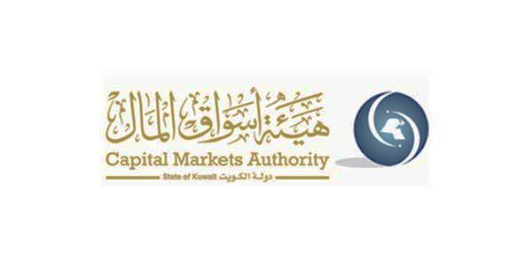 حوكمة الشركات		متطلبات وآليات تطبيقها (التشريعية والرقابية)
الاطار التشريعي والرقابي لحوكمة الشركات في دولة الكويت.
التحديات التي تواجه تطبيق حوكمة الشركات في دولة الكويت.
دور الجهات المختلفة ذات العلاقة (الحكومية والخاصة) في إرساء ممارسات حوكمة الشركات في دولة الكويت.
التشابك بالاختصاصات المتعلقة بالرقابة على الشركات بين هيئة أسواق المال و ووزارة التجارة والصناعة وبنك الكويت المركزي.
التطبيق المناسب للقوانين واللوائح ذات العلاقة بحوكمة الشركات.
الملكيات المركزة في الشركات وأسبابها (شركات عائلية, خصخصة، الشركات التي يتم تأسيسها بمبادرة حكومية).
التحديات المتعلقة بتعيين الأعضاء المستقلين.
تشكيل اللجان المنبثقة من مجلس إدارة الشركة والمساعدة لتطبيق الحوكمة
التصويت التراكمي.
ثقافة المساهمين ومفهوم حوكمة الشركات.
23
ثالثاً: دور الجهات المختلفة ذات العلاقة (الحكومية والخاصة) في إرساء ممارسات حوكمة الشركات في دولة الكويت
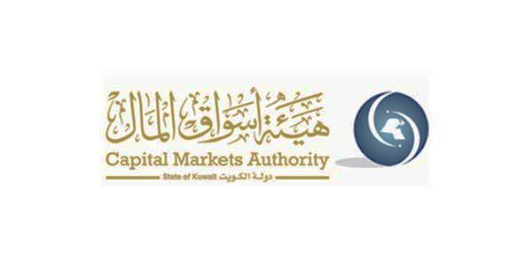 حوكمة الشركات		متطلبات وآليات تطبيقها (التشريعية والرقابية)
الاطار التشريعي والرقابي لحوكمة الشركات في دولة الكويت.
التحديات التي تواجه تطبيق حوكمة الشركات في دولة الكويت.
دور الجهات المختلفة ذات العلاقة (الحكومية والخاصة) في إرساء ممارسات حوكمة الشركات في دولة الكويت.
هيئة أسواق المال
وزارة التجارة والصناعة
بنك الكويت المركزي
المعهد الكويت للدراسات القضائية والقانونية
المؤسسات التعليمية في دولة الكويت (الجامعات والمعاهد)
الشركات الخاصة
جمعية المحامين الكويتية 
جمعية المحاسبين والمراجعين الكويتية
25
حوكمة الشركات
متطلبات وآليات تطبيقها
(التشريعية والرقابية)
د. محمد إبراهيم الوسمي
كلية الحقوق – جامعة الكويت
منتدى حوكمة الشركات - هيئة أسواق المال
20 مارس 2016
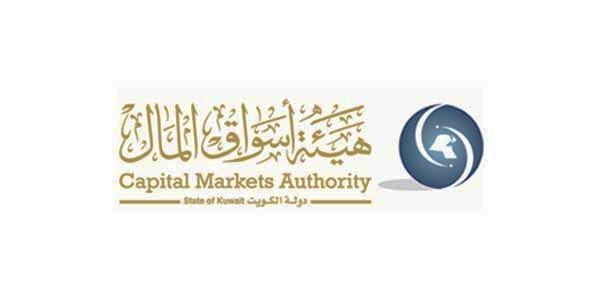